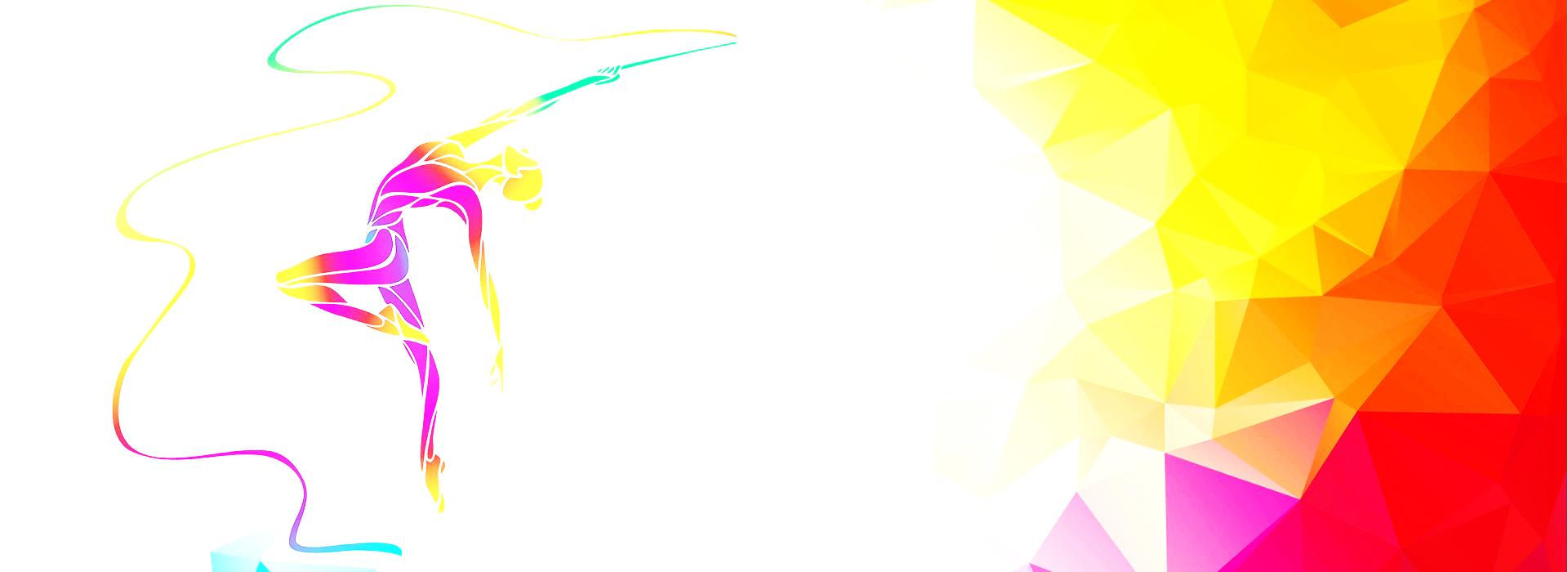 ОПЫТ ИСПОЛЬЗОВАНИЯ 
ДИСТАНЦИОННЫХ ОБРАЗОВАТЕЛЬНЫХ ТЕХНОЛОГИЙ И 
ЭЛЕКТРОННЫХ ОБРАЗОВАТЕЛЬНЫХ РЕСУРСОВ 
ПРИ РЕАЛИЗАЦИИ ДОПОЛНИТЕЛЬНЫХ ОБЩЕОБРАЗОВАТЕЛЬНЫХ ПРОГРАММ 
ФИЗКУЛЬТУРНО-СПОРТИВНОЙ НАПРАВЛЕННОСТИ 
В ОТДЕЛЕНИИ «ХУДОЖЕСТВЕННАЯ ГИМНАСТИКА» 
МБУДО «ДЮСШ Г. СНЕЖНОГОРСКА




Хромцова Т.А., тренер-преподаватель
муниципального бюджетного учреждения дополнительного образования
«Детско-юношеская спортивная школа»
(МБУДО «ДЮСШ»)
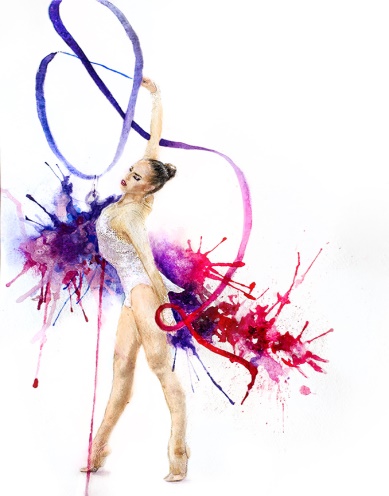 Формы взаимодействия педагога и учащихся в условиях дистанционного обучения
-синхронно (с использованием средств коммуникации и одновременным взаимодействием друг с другом в режиме онлайн);
-асинхронно (учащиеся самостоятельно выполняли задания тренера-преподавателя, фото- или видеоотчет о выполнении высылали через WhatsApp или в группу объединения «Художественная гимнастика» в социальной сети ВКонтакте, получали оценку правильности выполнения упражнений и рекомендации по дальнейшей работе, взаимодействие осуществлялось в офлайн-режиме)
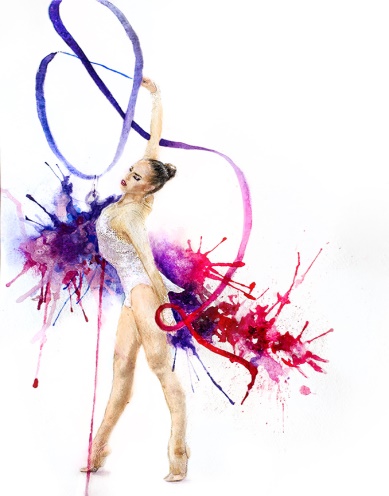 Сервисы и инструменты, позволяющие организовать эффективное взаимодействие педагога и учащихся
Использование сервиса Zoom для организации занятий в онлайн-формате
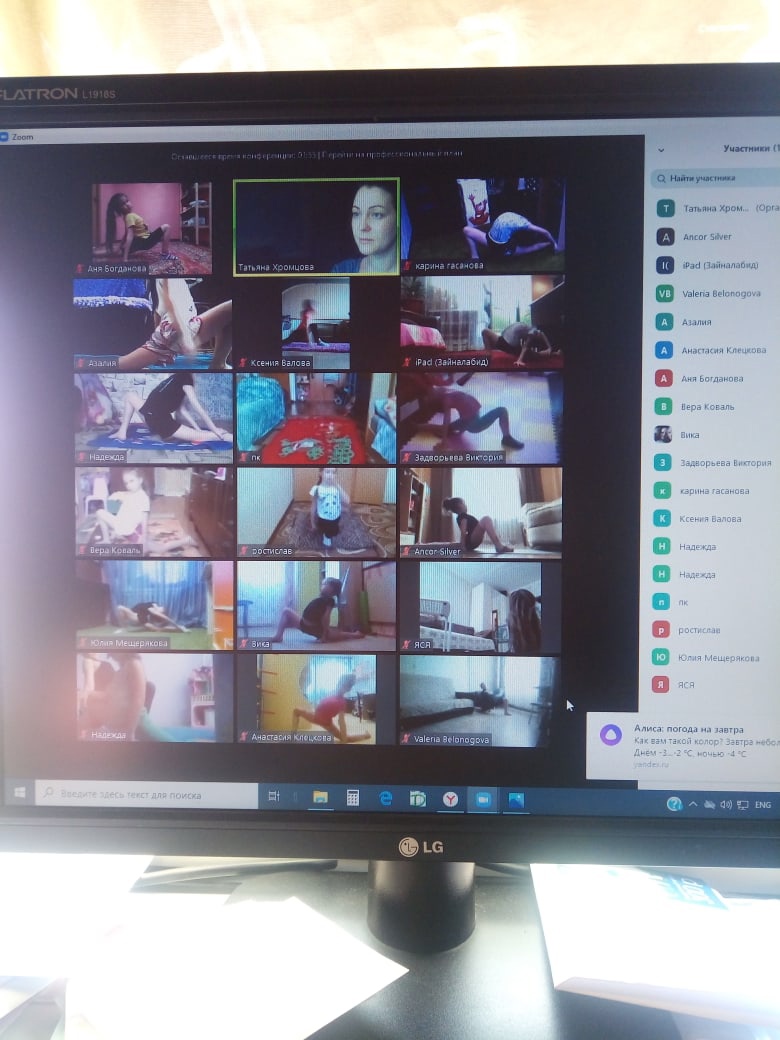 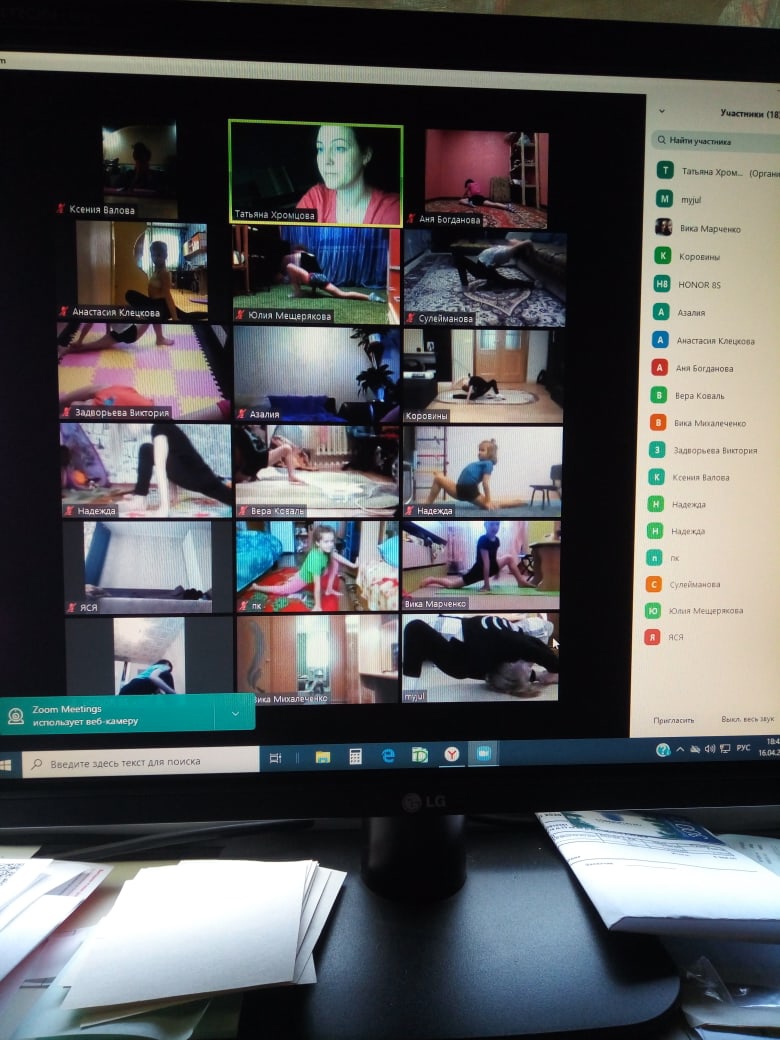 Фрагмент онлайн тренировки с использованием сервиса Zoom
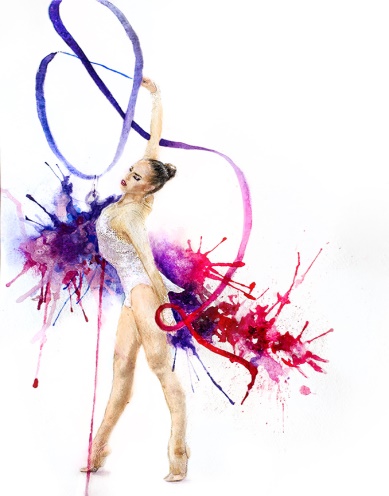 Сервисы и инструменты, позволяющие организовать эффективное взаимодействие педагога и учащихся
Использование группы социальной сети ВКонтакте, мессенджеров для организации образовательного процесса в режиме офлайн
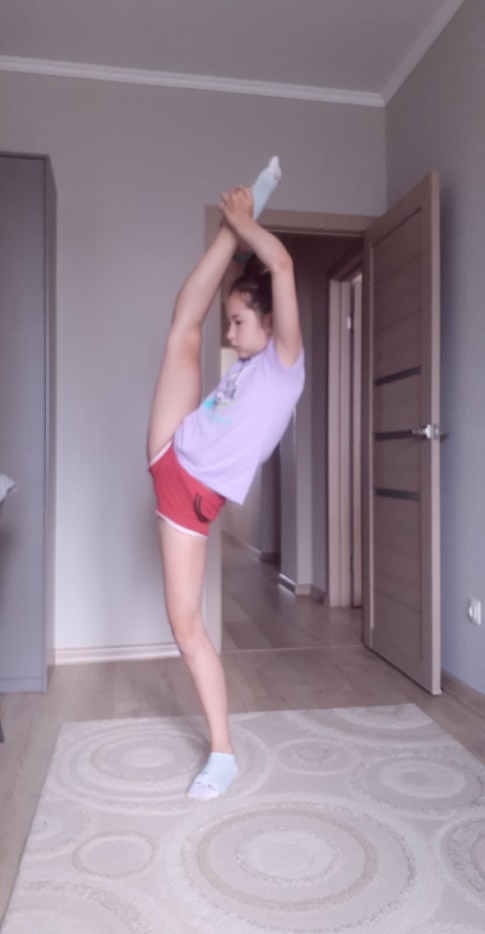 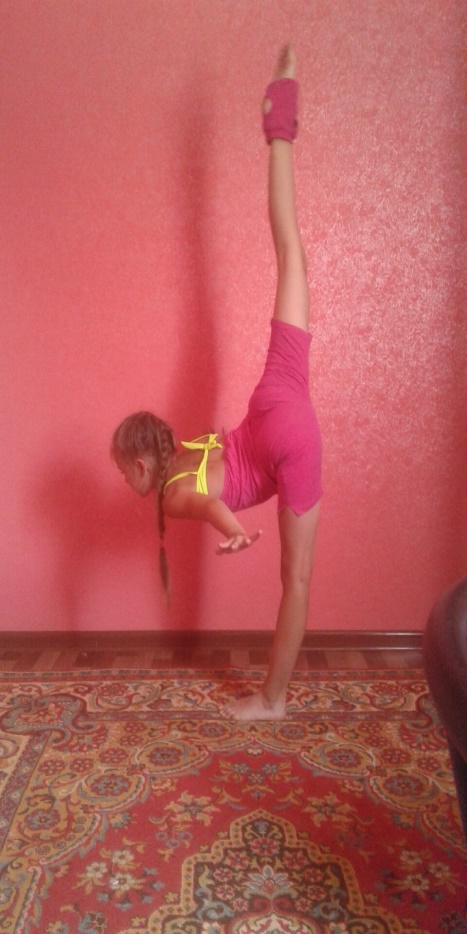 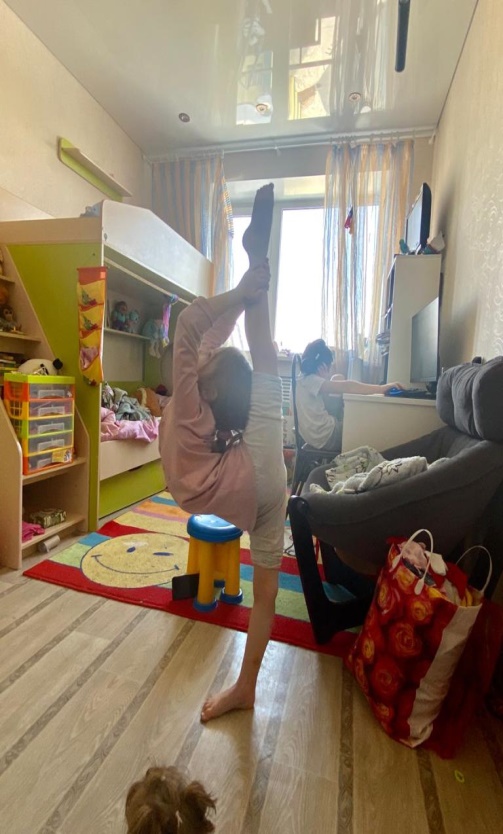 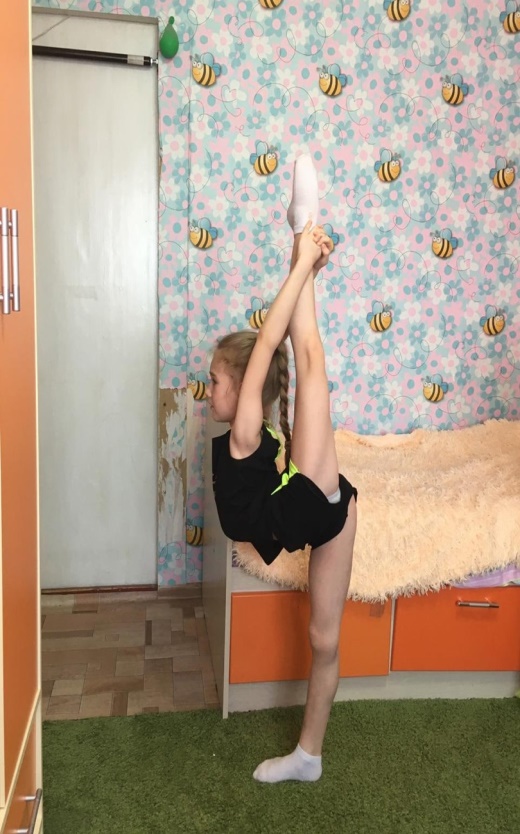 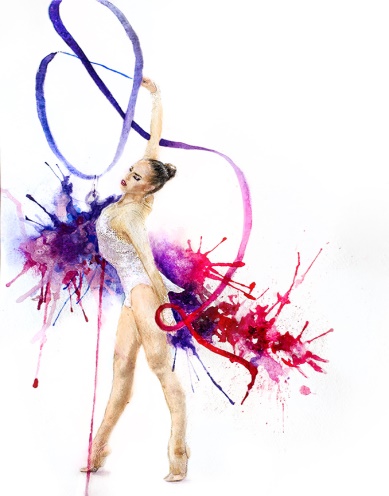 Вовлечение родителей в процесс реализации образовательных программ физкультурно-спортивной направленности в дистанционном формате
- контроль времени для своевременного подключения к онлайн тренировкам; 
- проверка выполнения заданий, которые педагог направил для самостоятельного выполнения; 
- участие в обратной связи по получению рекомендаций тренера-преподавателя по оцениванию деятельности учащихся; 
- организация фото- или видеосъемки по фиксированию деятельности учащихся в ходе самостоятельных тренировок, направление отчетов в адрес тренера-преподавателя
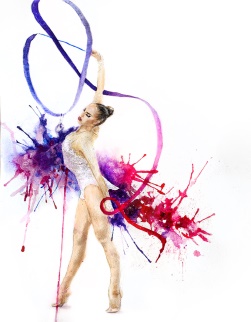 Организация мониторинга освоения образовательных программ в условиях дистанционного обучения
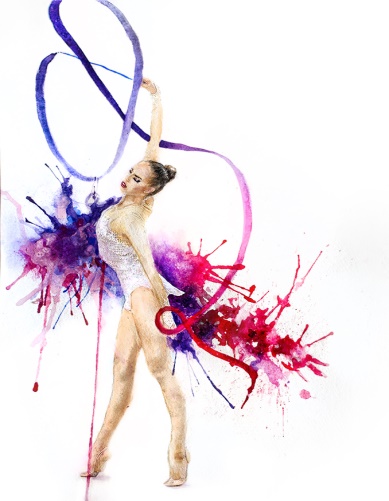 Итоговая аттестация
Прием контрольно-переводных нормативов – 
в формате онлайн сессий с предоставлением видеозаписи в учебную часть МБУДО «ДЮСШ»
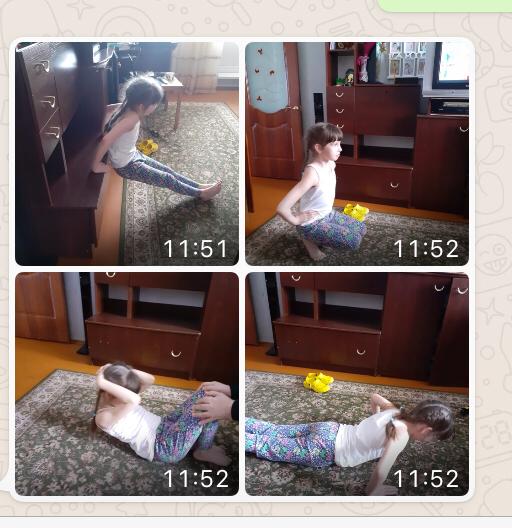 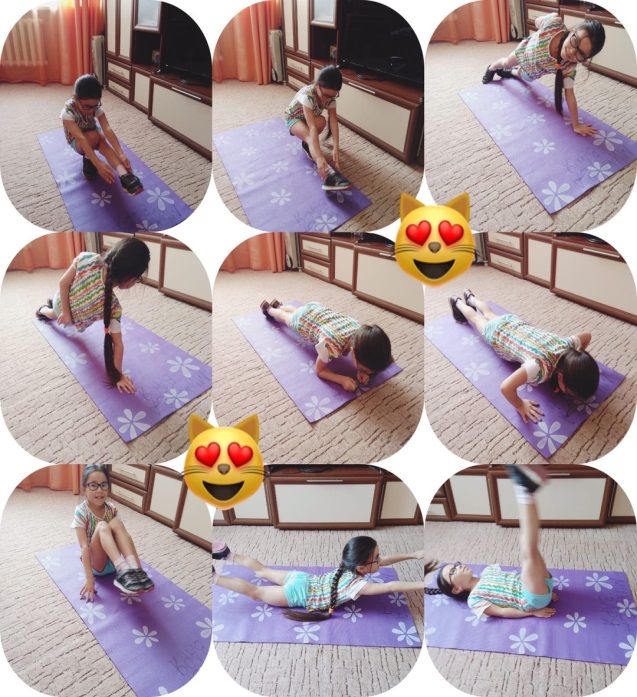 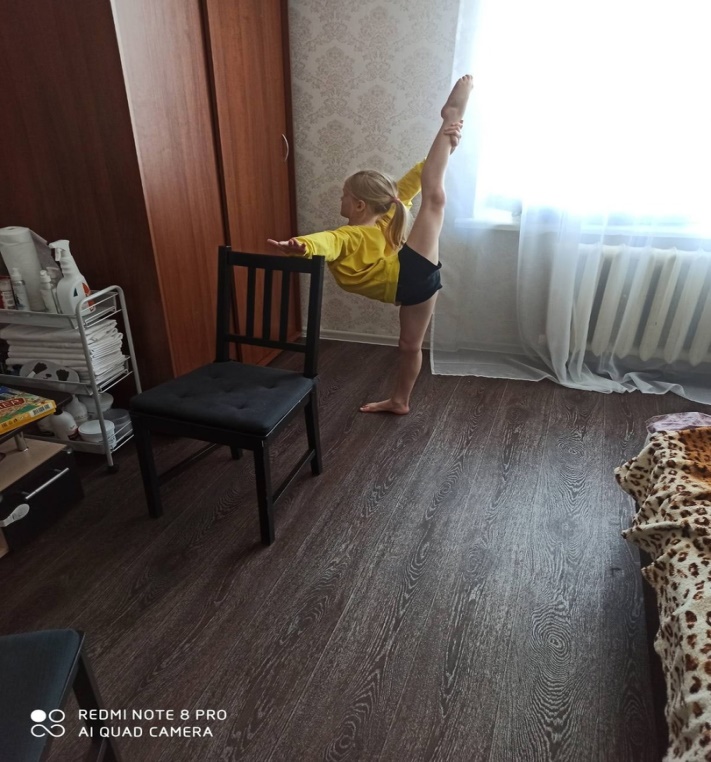 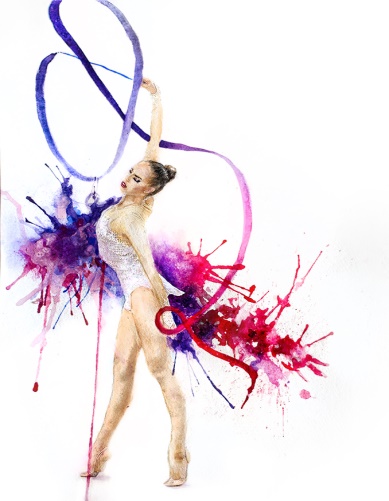 Соревновательная деятельность и досуговые мероприятия в дистанционном формате
Онлайн соревнования по художественной гимнастике 
«Быстрее, Выше, Сильнее», 
31.05.2020-01.06.2020, г. Сыктывкар, 
1 участница, 
1-е место
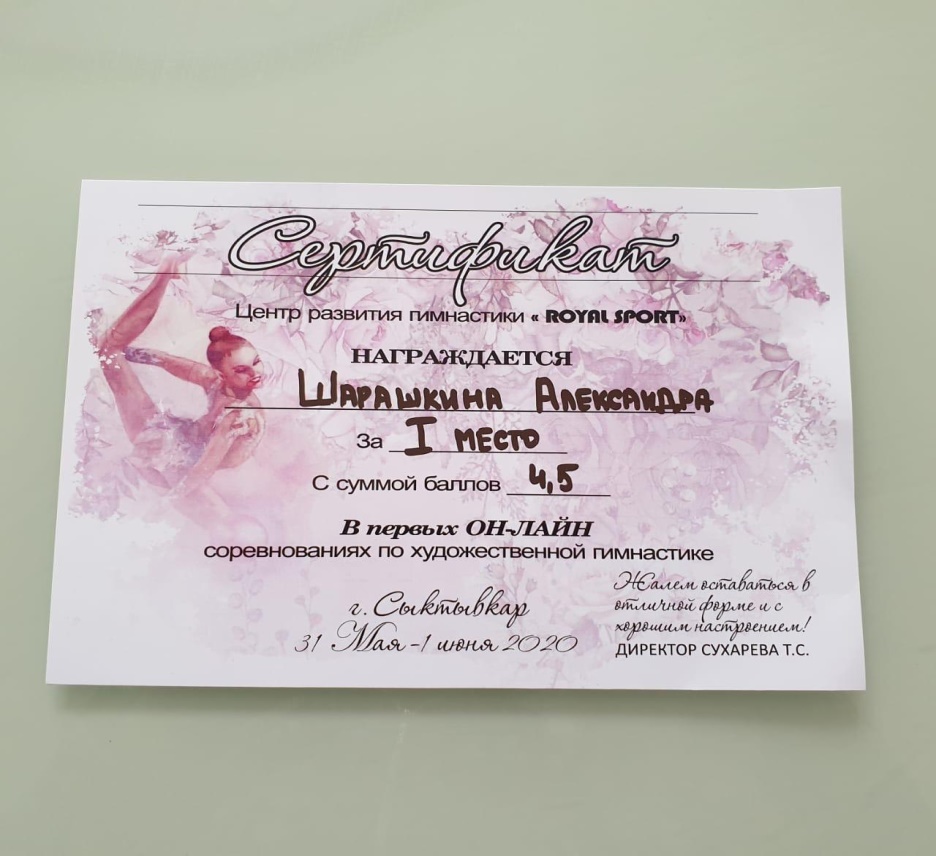 Соревнование «Крокодил», 03.05.2020-11.05.2020 – 
13 участников;

Региональная акция «Рекорд Победы», 01.05.2020-09.05.2020 – 
15 участников, 587 отжиманий
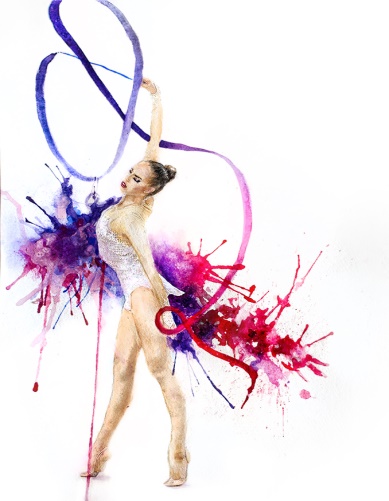 Диссеминация лучших практик применения электронного обучения и дистанционных образовательных технологий
Школьный 
смотр-конкурс 
учебно-тренировочных занятий 
тренеров-преподавателей МБУДО «ДЮСШ», 
номинация «Использование образовательной платформы для организации учебно-тренировочного занятия в режиме онлайн», 
1-е место
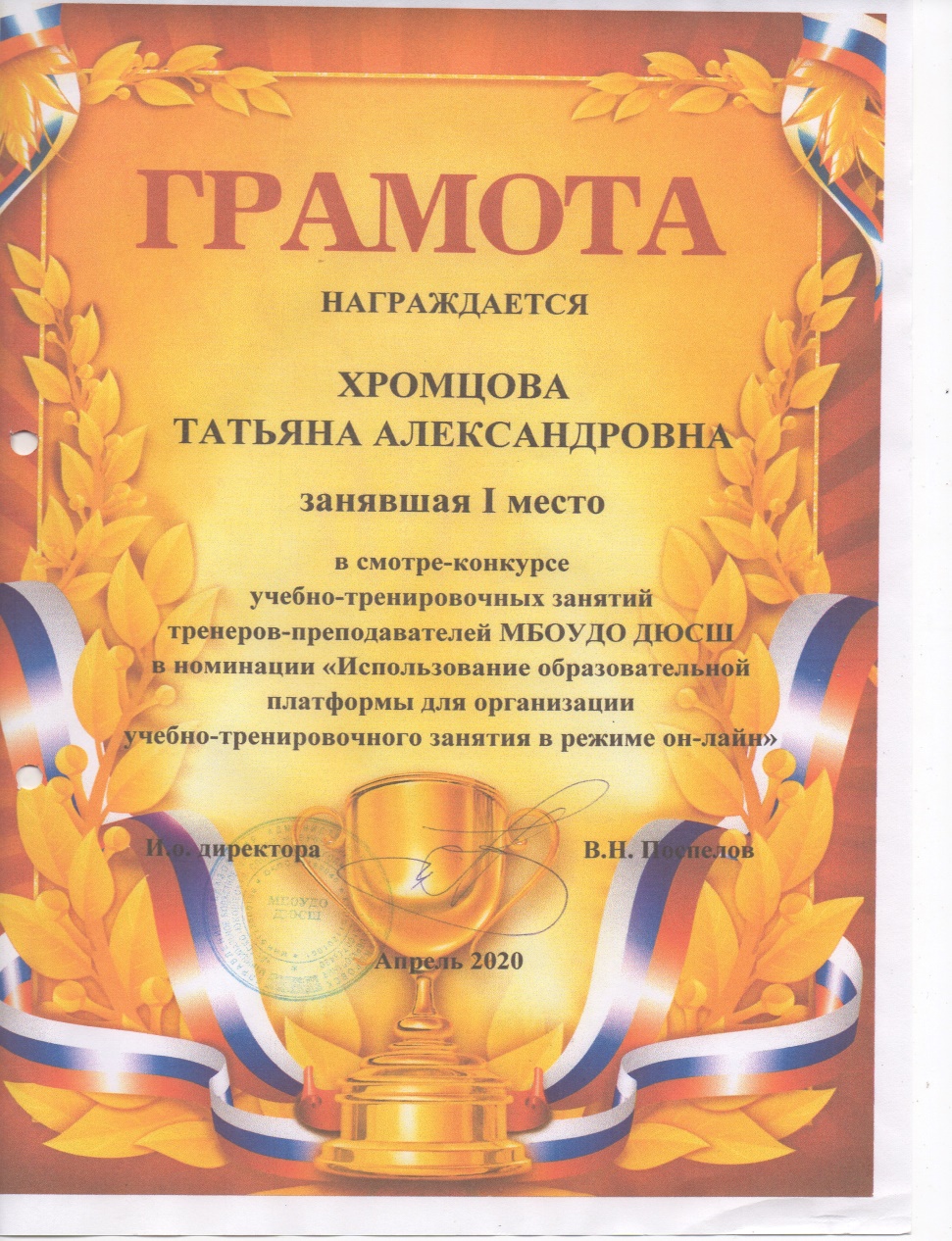 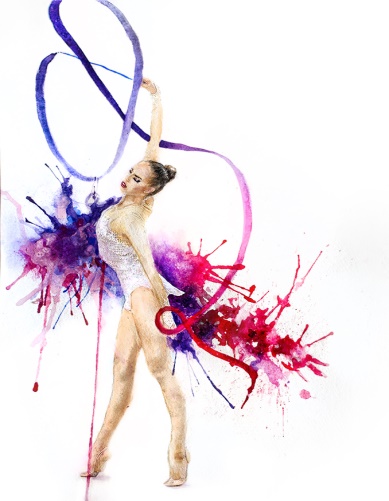 Формы и методы дистанционного обучения, применяемые в настоящее время
-Проверка домашнего задания в режиме онлайн и офлайн; 
- Участие в онлайн соревнованиях; 
- Участие в групповых конференциях и мастер-классах с выдающимися спортсменами и тренерами по художественной гимнастике в удаленном режиме;
- Организация и проведение персональных тренировок и консультаций с помощью сервиса Zoom; 
- Получение экспертного заключения результатов своей работы от специалистов в дистанционном формате
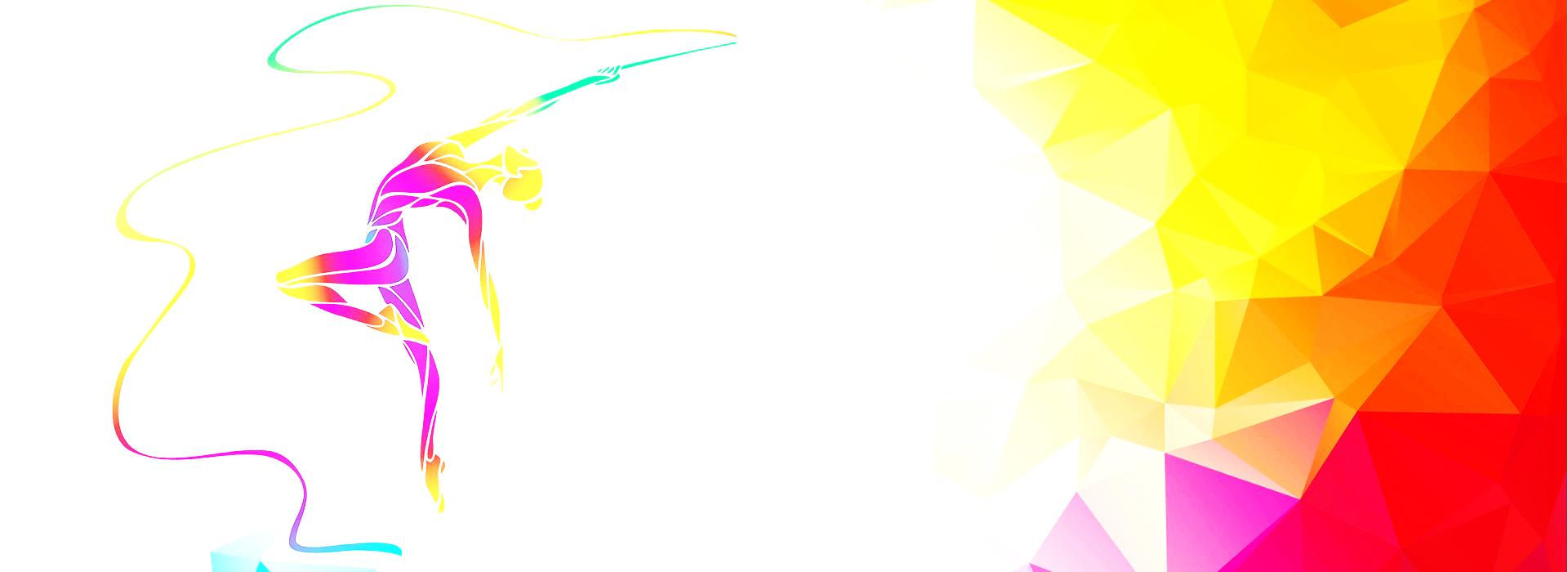 Спасибо за внимание!